Riwayadi
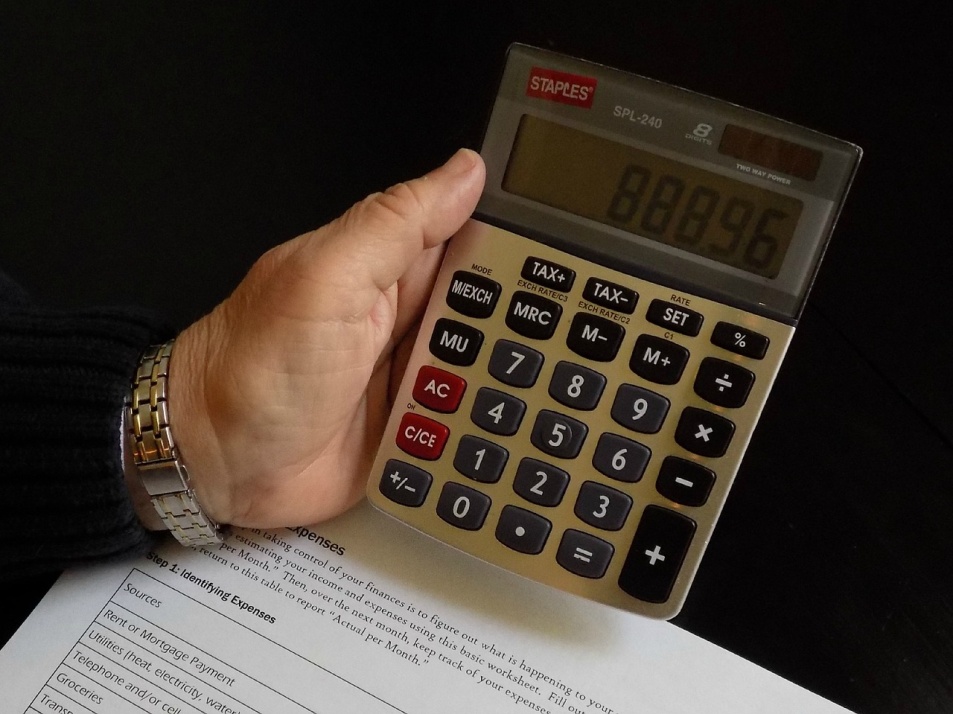 BAB 07
PERHITUNGAN HARGA POKOK PESANAN
Tujuan Pembelajaran
Menjelaskan metode pengumpulan biaya produksi  
Mejelaskan kartu harga pokok pesanan
Menjelaskan akuntansi untuk metode harga pokok pesanan
Menjelaskan arus biaya produksi untuk metode harga pokok pesanan
Menghitung laba kotor untuk setiap pesanan
Menjelaskan akuntansi untuk metode harga pokok pesanan yang produknya diolah melalui lebih dari satu departemen
Menerapkan perhitungan harga pokok berbasis aktivitas pada metode harga pokok pesanan
Empat metode pengumpulan biaya produksi:
Metode harga pokok pesanan (job-order costing method)
Metode harga pokok proses (process costing method)
Metode harga pokok hibrid (Hybrid costing atau operation costing) 
Metode harga pokok backflush (backflush costing)
Tujuan 1: Metode Pengumpulan Biaya Produksi
Metode Perhitungan Harga Pokok Pesanan
Biaya produksi dikumpulkan untuk setiap pesanan (job) dan harga pokok produk dihitung untuk setiap pesanan
Metode harga pokok pesanan diterapkan pada perusahaan yang menghasilkan produk berdasarkan pesanan (customized product) atau bersifat unik atau heterogen. 
Contoh perusahaan yang menggunakan metode harga pokok pesanan adalah perusahaan pembuat perabot, dan percetakan (untuk perusahaan pabrik); rumah sakit, tukang jahit, kantor akuntan, dan kantor pengacara (untuk perusahaan jasa).
Harga pokok produk dihitung setelah produk selesai dikerjakan. 
Biaya produksi dibebankan ke pesanan menggunakan normal costing.
Biaya produksi dikumpulkan dengan menggunakan Kartu Harga Pokok Pesanan yang sekaligus berfungsi sebagai buku pembantu persediaan barang jadi dan barang dalam proses
Tujuan 2: Kartu Harga Pokok Pesanan
PT Minang Pesona Perabot					No.         : 050Jl. Gajah Mada No. 100 Padang					Produk    : Kursi Kuliah 		             KARTU HARGA POKOK PESANAN                 Dipesan : 10 Juni 2016Pelanggan: FE UA					                  Selesai  : 25 Juni 2016Alamat     : Limau Manis					Kuantitas : 100 unit                                                                                                                                                                                                                        (jumlah dalam ribuah rupiah)
Gambar 7.3 Kartu Harga Pokok Pesanan
C. JOB ORDER COST SHEET
Ikhtisar Biaya:
Bahan Baku      	             Rp2.000.000
Tenaga Kerja           	        2.400.000
Overhead Pabrik         	        1.200.000
Total Biaya Produksi 	    Rp5.600.000

Harga pokok per unit:
   Rp5.600.000 / 100 unit = Rp56.000
Metode harga pokok proses diterapkan pada perusahaan yang menghasilkan produk bersifat standar atau homogen. Contohnya,  produk konveksi, semen, soft drink, air mineral, furnitur, jasa kamar hotel, dan jasa rawat inap 
Harga pokok produk dihitung pada akhir periode akuntansi
Biaya produksi dibebankan ke produk dengan menggunakan actual costing
Biaya produksi dikumpulkan dengan menggunakan Laporan Harga Pokok Produksi
Metode Perhitungan Harga Pokok Proses
Tabel 7-1:Perbedaan perhitungan harga pokok pesanan dengan perhitungan harga pokok proses
Metode Perhitungan Harga Pokok Hibrid
Metode harga pokok hibrid digunakan untuk perusahaan yang menghasilkan produk dengan menggunakan bahan baku yang berbeda tetapi melalui proses produksi yang sama, seperti perusahaan pakaian, penggergajian kayu (saw mill) dan makanan kaleng. 
Biaya konversi dibebankan ke produk dengan menggunakan tarif ditentukan dimuka
Biaya produksi dikumpulkan dengan menggunakan Kartu pesanan Kerja
Produk  A
Proses 1
Bahan Baku
Produk  A
Produk B
Proses 2
Produk B
Proses 3
Produk  A
Produk B
Gambar 7.1
Proses Produksi pada Perhitungan HP Hibrid
Barang Jadi
Metode ini diterapkan pada perusahaan yang telah menerapkan konsep Just In Time (JIT) untuk persediaannya
Dengan menggunakan konsep persediaan JIT, maka perusahaan memiliki persediaan yang tidak signifikan, bahkan nol (zero inventory)
Jika JIT telah diterapkan sepenuhnya, pencatatan hanya dibuat pada saat penjualan produk sehingga metode ini paling sederhana dibandingkan dengan ketiga metode di atas
Backflush Costing
Metode HP Pesanan
Metode HP Hybrid
Metode HP Proses
Metode HP Backflush
Sangat Terperinci
Terperinci
Tidak Terperinci
Kurang Terperinci
Gambar 7-2 
Perbedaan Empat Metode Pengumpulan Biaya Produksi Dilihat Dari Kerincian Pencatatan
Tujuan 5: Laporan Profitabilitas Pesanan
Laporan profitabilitas pesanan digunakan untuk menganalisis profitabilitas untuk setiap pesanan sehingga manajemen dapat mengambil keputusan jenis pesanan yang seharusnya tetap diproduksi dan dapat mencari upaya-upaya pengurangan biaya untuk pesanan yang tidak menguntungkan.
Tabel 6 – 2 Laporan Profitabilitas Pesanan
Tujuan 3: Akuntansi Untuk Perhitungan                    Harga Pokok Pesanan
Contoh Soal 1 – PT Minang Pesona Perabot

	Pesanan Kursi Tamu (Pesanan No. 505) sebanyak 500 unit  belum selesai sampai dengan akhir bulan Oktober 2016. Pesanan ini dijual dengan harga Rp 150.000 per unit. Pesanan ini sudah menyerap biaya produksi sebagai berikut: 

Biaya bahan baku langsung 		Rp 16.000.000
Biaya tenaga kerja langsung  		  “  24.000.000 
Biaya overhead pabrik	 		  “  12.000.000
Total					Rp 52.000.000
BOP dibebankan ke pesanan berdasarkan jam kerja langsung dengan tarif  Rp 5.000 per jam. 
	
	Pesanan yang diterima dalam bulan November 2016:
 
	Pesanan No.   Nama Produk  Kuantitas	Harga Jual Per Unit
 
	     506	     Kursi Makan     400 unit	Rp 100.000
	     507	     Meja Hias	      100 unit	Rp 400.000
	     508	     Ranjang 	      200 unit	Rp 300.000
a. Ayat Jurnal
Bahan Baku Langsung
1. Mencatat pembelian bahan baku langsung Rp 60.000.000
	Persediaan Bahan Baku Langsung	60.000.000
		Utang Dagang			                  60.000.000

2. Mencatat pemakaian bahan baku langsung sebesar Rp 50.000.000.
	Persediaan BDP		            50.000.000
		Persediaan Bahan Baku Langsung                    50.000.000

	Kursi Tamu     20% x Rp 50.000.000 =   Rp10.000.000
	Kursi Makan   40% x Rp 50.000.000 =  Rp20.000.000
	Meja Hias      30% x Rp 50.000.000 =  Rp15.000.000
	Ranjang         10% x Rp 50.000.000 =  Rp5.000.000
Tenaga Kerja Langsung
3. Mencatat upah yang terutang
	Biaya Gaji dan Upah                      20.000.000
		Utang– PPh 21  		                        1.000.000
		Utang Gaji dan Upah		        	           19.000.000
Perhitungan:
Upah langsung: 2.000 jam x Rp 10.000		Rp20.000.000
PPh 21: 5% x Rp 20.000.000			      (1.000.000)
Upah neto				 Rp19.000.000 
4. Mencatat pembebanan biaya tenaga kerja langsung ke pesanan
	Persediaan Barang Dalam Proses	  20.000.000
		Biaya Gaji dan Upah			           20.000.000
Perhitungan:
Kursi Tamu   200 jam x Rp 10.000 = Rp2.000.000
Kursi Makan  700 jam x Rp 10.000 = Rp7.000.000
Meja Hias     800 jam x Rp 10.000 = Rp8.000.000
Ranjang        300 jam x Rp 10.000 = Rp3.000.000
Biaya Overhead Pabrik
Mencatat pembebanan BOP ke pesanan
Persediaan BDP			10.000.000
	Biaya Overhead Pabrik		         10.000.000
(2.000 jam x Rp 5.000 = Rp 10.000.000)
Perhitungan:
Kursi Tamu    200 jam x Rp 5.000 = Rp1.000.000
Kursi Makan 700 jam x Rp 5.000 = Rp3.500.000
Meja Hias     800 jam x Rp 5.000 =  Rp4.000.000
Ranjang        300 jam x Rp 5.000 =  Rp1.500.000

Mencatat biaya overhead sesungguhnya
BOP						11.500.000
	BTK-TL						  3.000.000
	BBB-TL						  2.000.000
	Beban penyusutan gedung pabrik  			  1.000.000
	Beban penyusutan mesin				  4.000.000
	Beban pabrik lainnya				  1.500.000
Mencatat selisih biaya overhead pabrik 
Selisih BOP				  1.500.000
	BOP						     1.500.000

Perhitungan:
BOP dibebankan   			    Rp10.000.000
BOP sesungguhnya			    Rp11.500.000
Selisih BOP – Rugi (under-applied) 	     Rp 1.500.000

Menutup selisih BOP ke harga pokok penjualan
Harga Pokok Penjualan		 1.500.000
	Selisih BOP			               1.500.000
Produk Selesai
Mencatat pesanan yang telah selesai diproduksi (No. 505, 506, dan 507)

Persediaan Barang Jadi	        122.500.000
	Persediaan BDP				122.500.000
Mencatat penjualan produk ke pemesan
a). Kas				155.000.000
              Penjualan					155.000.000

Perhitungan:
Kursi Tamu : 500 unit x Rp150.000        Rp75.000.000
Kursi Makan: 400 unit x Rp100.000           40.000.000
Meja Hias: 100 unit x Rp 400.000              40.000.000
Total					     Rp155.000.000

b). Harga Pokok Penjualan	           122.500.000
		        Persediaan Barang Jadi		122.500.000
Mencatat beban pemasaran Rp10.000.000 dan beban administrasi & umum Rp5.000.000

Beban Pemasaran			10.000.000	
Beban Administrasi dan Umum	  5.000.000
    Berbagai akun di kredit		              15.000.000
b. Kartu Harga Pokok Pesanan Untuk No. 505
PT Minang Pesona Perabot					No.         : 505Jl. Gajah Mada No. 100 Padang				Produk	: Kursi Tamu 		    KARTU HARGA POKOK PESANAN    	Tgl. Dipesan: Pelanggan: ___________					Tgl. Selesai  : Alamat     : 						Kuantitas     : 500 unitHarga jual per unit  : Rp 150.000
(Jumlah dalam ribuah rupiah)
Ikhtisar Biaya:
Bahan Baku                       Rp26.000.000
Tenaga Kerja                	    26.000.000
Overhead Pabrik         	    13.000.000
Total Biaya Produksi  	 Rp65.000.000
Produksi			      500 unit
Harga pokok per unit   	 Rp130.000
c. Laporan Profitabilitas Pesanan
Tujuan 4: Arus Biaya Produksi
Gambar 7.7 Arus Biaya Produksi Untuk Metode Harga Pokok Pesanan
Persediaan BBL
Persediaan BDP
Persediaan Barang Jadi
B. Ssg
B. Ssg
B. Ssg
B. Ssg
B. Dibebankan
Biaya Normal
Biaya Normal
Biaya Normal
Biaya Gaji dan Upah
HPP
B. Ssg
BTKL. Ssg
Biaya Normal
BOP
Selisih BOP
B. Ssg
B. Dibebankan
Rugi
Laba
Tujuan 6: Produk Diolah Melalui Lebih Satu                Departemen Produksi
Rekening Persediaan Barang Dalam Proses dibuat untuk setiap departemen produksi. 

Produk yang selesai di Departemen I akan dipindahkan ke Departemen II dengan jurnal sebagai berikut:
	Persediaan BDP – Dept. II	xx
		Persediaan BDP – Dept. I		xx
Produk yang selesai di Departemen III selanjutnya dipindahkan ke gudang barang jadi dengan jurnal sebagai berikut:
	Persediaan Barang Jadi 	 	 xx
		 Persediaan BDP – Dept. III	        xx
Gambar 7.9 Kartu Harga Pokok  Pesanan  Untuk Produk Diolah                       Lebih Dari 1 Departemen
Contoh 2 – PT Tas Yogya Eksklusif
a. Ayat Jurnal
1. Mencatat pemakaian biaya bahan baku langsung untuk setiap departemen
    Persediaan BDP  – Dept. Pembuatan Pola     16.000.000
    Persediaan BDP  – Dept. Penjahitan               6.000.000
	Persediaan BB Langsung   		                              22.000.000

2. Memcatat pembebanan biaya tenaga kerja langsung ke pesanan
    Persediaan BDP  – Dept. Pembuatan Pola… 10.000.000
    Persediaan BDP – Dept. Pengguntingan…...   8.000.000
    Persediaan BDP – Dept. Penjahitan………..   6.000.000
	Biaya Gaji dan Upah……………………		       24.000.000
3. Mencatat pembebanan BOP ke pesanan
     Persediaan BDP  – Dept. Pembuatan Pola   7.000.000
     Persediaan BDP  – Dept. Pengguntingan    10.000.000
     Persediaan BDP  – Dept. Penjahitan            2.500.000
	   BOP  – Dept. Pembuatan Pola	         		  7.000.000
	   BOP – Dept. Pengguntingan.	   	            10.000.000
	   BOP  – Departemen Penjahitah		              2.500.000
Perhitungan:
4. Mencatat biaya overhead sesungguhnya
    BOP – Dept. Pembuatan Pola		  7.800.000
   BOP – Dept. Pengguntingan			10.100.000
   BOP – Departemen Penjahitan		  2.950.000
	Berbagai rekening di kredit		                20.850.000

5. Menutup BOP dan mencatat selisih BOPuntuk setiap departemen produksi
    Selisih BOP – Dept. Pembuatan Pola	     800.000
    Selisih BOP – Dept. Pengguntingan		     100.000
    Selisih BOP -  Dept. Penjahitan		     450.000
	BOP – Dept. Pembuatan Pola	 	   		800.000
	BOP – Dept. Pengguntingan	    			100.000
	BOP – Dept. Penjahitan		   			450.000
Perhitungan:
Departemen	BOP Sesungguhnya    BOP Dibebankan	Selisih
Pembuatan Pola	     Rp 7.800.000	       Rp 7.000.000	        Rp 800.000 Rugi
Pengguntingan	        10.100.000             10.000.000 	             100.000 Rugi
Penjahitan	          2.950.000               2.500.000	              450.000 Rugi


6. Menutup selisih biaya overhead pabrik ke harga pokok penjualan
	Harga Pokok Penjulan			1.350.000	
		Selisih BOP – Dept. Pembuatan Pola			800.000
		Selisih BOP – Dept. Pengguntingan			100.000
		Selisih BOP – Dept. Penjahitan			450.000
7. Mencatat produk selesai pada Departemen Pembuatan Pola dan ditransfer ke Departemen Pengguntingan.
     
	Persediaan BDP  – Dept. Pengguntingan   33.000.000
	Persediaan BDP – Dept. Pembuatan Pola              33.000.000
8. Mencatat produk selesai pada Departemen Pengguntingan dan  dipindahkan ke Departemen Penjahitan.
    Persediaan BDP – Dept. Penjahitan		51.000.000
	Persediaan BDP – Dept. Pengguntingan	             51.000.000
9. Mencatat produk selesai pada Departemen Penjahitan
	Persediaan Barang Jadi         	          57.500.000
 	  Persediaan BDP – Dept. Penjahitan                          57.500.000 

10. Mencatat harga pokok penjualan untuk penjualan Saluang Rupawan dan Saluang Pesona.
	Harga Pokok Penjualan    	          57.500.000
	     Persediaan Barang Jadi  			      57.500.000
Exercise 1
Urang Awak Furniture produces customized products. 500 units of Job  No. 100  have not yet completed at the end of October 200X.  These jobs have absorbed  direct raw materials Rp 500.000, and direct labor cost Rp 600.000. In November, the company gets new orders 300 units of  Job No.110, and 100 units of Job No. 120.
Direct raw materials purchased for November 200X were 1.000 kg at Rp 3.000 per kg and was used for Job No.100 200 kg, Job  No.110 500 kg, and Job No. 120 150 kg.
Direct labor cost that has been paid for November 200X was Rp 4.000.000 consisted of : Job No. 100 20%, Job No. 110 60%, and remaining for Job  No. 120.
Factory overhead is assigned to products 80%  of direct labor cost. Job No. 100 has been completed and submitted to the customer as well as fully paid. Job No. 110 has also been completed but not yet submitted to the customer. Job No. 120 has not yet been completed at the end of November 200X.
Required:
Determine unit cost and unit selling price for jobs that have been completed. The company desires profit  40% of its cost
Determine the value of ending work in process inventory, ending finished goods inventory, and ending direct raw material inventory
Prepare income statement if marketing and administrative expenses for November 200X were Rp 500.000
Prepare job order cost sheet for Job No. 100
Make journal entries needed
Exercise 2
Beginning WIP for Job 10 and11 as follows:
                        		Job 10        Job 11
Quantities ordered  		 500 units      1.000 units
DRMC		     	Rp 500.000    Rp 800.000
DLC            	           	400.000          700.000
FOH                		 240.000          420.000
Jobs ordered by customers for current month::
Job 12   800 unit	s
Job 13    300 units
Job 14    600 units

DRMC and DLC assigned for each job excluding FOH for this month:
               Job 10   Job 11    Job 12      Job 13      Job 14
DRMC    100.000 400.000  1.000.000  800.000  200.000
DLC        150.000 300.000      900.000 600.000  250.000
FOH is assigned to jobs based on DLC
Job 10, 11, and 12 have been completed and submitted to the customers
Required:
Calculate cost per unit for completed jobs
Make journal entries needed
LATIHAN
Latihan No.1 halaman: 272 buku teks edisi 2 Riwayadi
Tujuan 7: Perhitungan Harga Pokok Pesanan  
                Dengan Pendekatan ABC
Pembebanan BBBL dan BTKL sama antara Perhitungan Harga Pokok Pesanan Berbasis Volume (Volume-Based-Costing/VBC) dengan Perhitungan Harga Pokok Berbasis Aktivitas (Activity-Based Costing/ABC) sedangkan pembebanan BOP-nya berbeda untuk kedua pendekatan ini.
Gambar 7.10
Pembebanan BBBL dan BTKL ke Setiap Job Dengan Pedekatan VBC dan ABC
BBBL
BTKL
Job 1
Job 1
BOP
Gambar 7.11
Pembebanan BOP Ke SetiapPesanan Dengan Pendekatan VBC
Pool Biaya:
Pabrik / Departemen Produksi
Job 01
Job 02
BOP
Gambar 7.12
Pembebanan BOP Ke SetiapPesanan Dengan Pendekatan ABC
Pool Biaya:
Aktivitas
Job 01
Job 02
Gambar 7.13 Kartu Harga Pokok Pesanan Dengan Pendekatan ABC
Contoh Soal 3 – PT Surabaya Electronics
Pada akhir Juni 2016, Job No. 120 sebanyak 100 unit belum selesai dikerjakan dan telah menyerap biaya bahan baku langsung sebesar Rp 100.000, dan biaya tenaga kerja langsung sebesar Rp 80.000 serta telah menyerap aktivitas overhead sebagai berikut:
Jam mesin			20
Jumlah setup		  	  5
Jumlah pengecekan	  	  2
Jumlah order pembelian	  	  2
Pesanan yang diterima dalam bulan Juli 2016 sbb.:
Job No. 220	500 unit
Job No. 320	200 unit
Job No. 420	300 unit
Pemakaian BBBL, BTKL, dan aktivitas overhead selama bulan Juli 2016 adalah sebagai berikut:
 
			          Job No. 120     Job No. 220    Job No. 320  Job No. 420
BBBL                              Rp30.000         Rp200.000        Rp150.000	Rp50.000
BTKL  		          Rp20.000	      Rp180.000	      Rp130.000	Rp40.000
Jam mesin	                      10		      40		  30	           20
Jumlah setup	                        3		      10		    8	             5
Jumlah pengecekan	           1		        4		    3	             2
Jumlah order pembelian	           1		        4		    3	             2
1. Perhitungan Harga Pokok Pesanan Dengan VBC
2. Perhitungan Harga Pokok Pesanan Dengan ABC
2. Perhitungan Harga Pokok Pesanan Dengan ABC 
    (lanjutan)
3. Perhitungan Harga Jual Per Unit
Job No. 120	  Job No. 220	Job No. 320	
VBC:
Harga pokok per unit         Rp3.800	       Rp1.160	    Rp2.150
Laba per unit	                     500	      	 500	           500
Harga jual per unit	 Rp4.300	       Rp1.660	     Rp2.650
 
ABC:
Harga pokok per unit        	  Rp3.100	           Rp980  	      Rp1.825
Laba per unit	                      500	       	  500	             500
Harga jual per unit	   Rp3.600	        Rp1.480	      Rp2.325
4. Jika perusahaan menggunakan VBC sedangkan kompetitor     menggunakan ABC, semua produk perusahaan tidak laku dijual karena harga jualnya terlalu tinggi
Exercise 
volume- and activity-based job order costing

					Job 1		      Job 2	
Quantities ordered          100 units	    500 units
DRMC		       $ 500.000	$ 1.000.000
DLC			          400.000	      800.000
FOH activities:
   no. of setups		40x			10x
   no. of inspections	15x			  5x
   no. of orders		  7x			  3x
   machine hours		100			400
Actual FOH cost was as follows:		
Setup cost		$ 300.000
Inspection cost	$ 350.000
Purchasing cost  $ 250.000
Required:
Determine cost per unit for each job using VBC assuming the FOH rate is $ 2.000 per MH
Determine cost per unit for each job using ABC assuming the FOH rate is as follows:
Setup rate $ 5.000 per setup  2) inspection rate $ 20.000 per inspection  and 3) purchase rate $ 30.000 per order
c. Make journal entries needed using VBC and ABC